Поделка «Самолет»
Подготовила: Полеева СА.
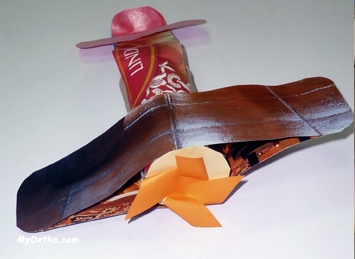 Нам понадобится: лист из какого-нибудь цветного журнала;лист цветной бумаги;трубочка (например та, что осталась после рулона туалетной бумаги);клей и ножницы.
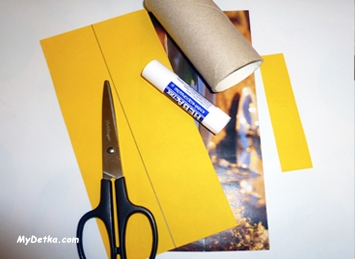 Из журнального листа сделаем две полоски и вклеим между ними трубочку.
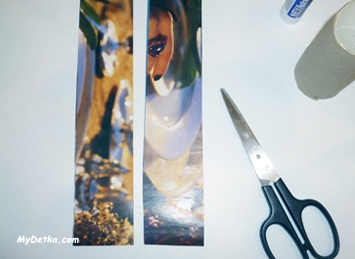 Это будущий корпус самолёта.
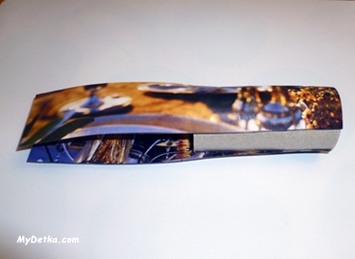 Свисающие края журнальных полосок склеим между собой.
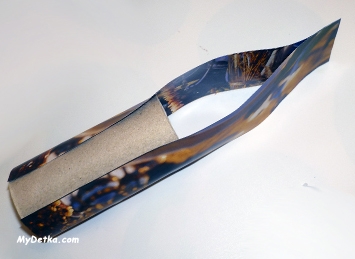 Склеенный краешек хвостика немного согнём. Это поможет нашему самолётику держать "хвост по ветру" и не рассыпаться во время полёта.
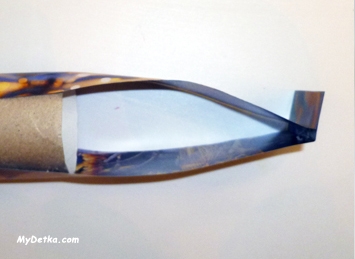 А в сгиб вложим полосочку яркой цветной бумаги. Теперь хвостик станет красивым и придаст солидности будущей машине. Конечно, лучше все закреплять клеем.
Осталось сделать крылья из цветной бумаги.
Две полоски, между ними трубочка. Только трубочка не вдоль полосок, а поперёк.
Можно клеем закрепить крылья на корпусе самолётика и между собой. А то при полёте они будут трепыхаться, как крылышки не самолёта, а маленькой птички.
Если есть желание, то можно придумать какие-нибудь дополнения к нашему самолётику. Например, соорудить ему пропеллер. Или что-нибудь ещё. Тут уж пусть авиаконструктор, то есть ребёнок, придумывает сам. А ещё лучше – вместе с Вами!